IPA (International Phonetic Alphabet)
[Speaker Notes: Background = “essential”]
Again, the Japanese vowels
ア = / ɑ  /
イ = / i /
ウ = / u /
エ  = / ε /
オ  = / o /
The Vowel Map
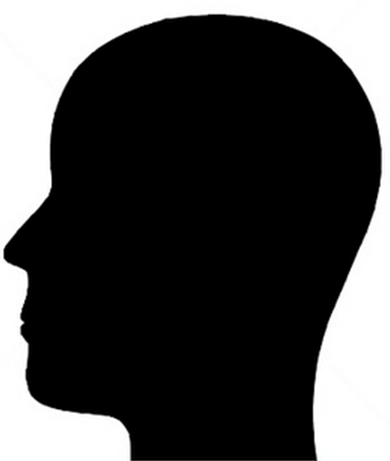 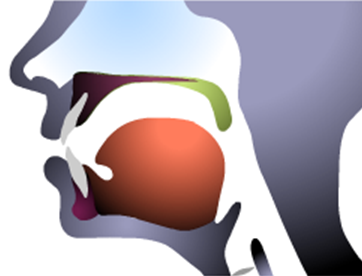 The Vowel Map
The Vowel Map
u
i
ε
o
ɑ
Today, some new vowel sounds
/ ɪ / = hɪt, rɪver, fɪsh
/ æ / = hat, cash, fast
/ Λ / = up, lunch, butter
/ Ʊ / = foot, should, push, Elwood 
Λ  = ‘lambda’
Ʊ  = ‘upsilon’
High, back vowel
The vowel map…
High, front, lax vowel
u
i
Ʊ
ɪ
ε
Λ
o
Low, front vowel
ɑ
æ
Mid, stressed vowel
Let’s practice 
/ rɪvɚ / = ______
river
/ mæʧ / = _______
match
/ mΛðɚ / = ________
mother
/ ʃƱ:d / = ________
should
Let’s practice 
/ ʃo:mi / = _________
Show me.
/ ʃu:z / = ______
shoes
/ bΛɾɚ / = _______
butter
/ fɪŋgɚ / = ______
finger
A moment ago we had
/ bΛɾɚ / = _______
butter
What is that / ɾ / symbol?
It is a / t /  or /r/ with no aspiration (that ‘puff’ of air).
I’d be happy to entertain any questions at this time!
(sorry if I’ve tied you in knots)
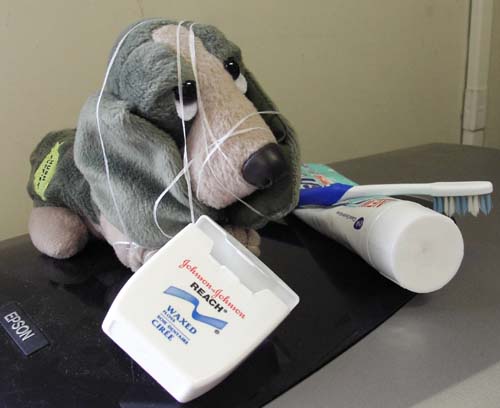